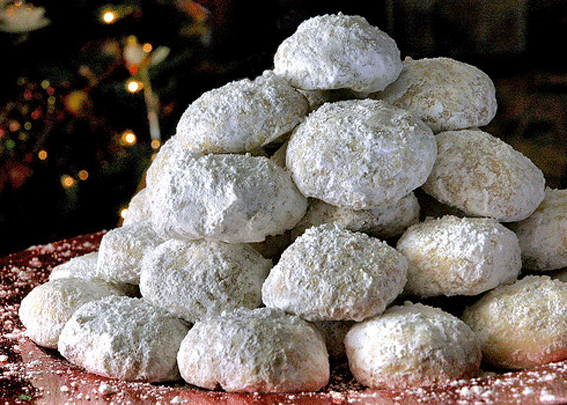 Κουραμπιέδες
η γαλοπούλα
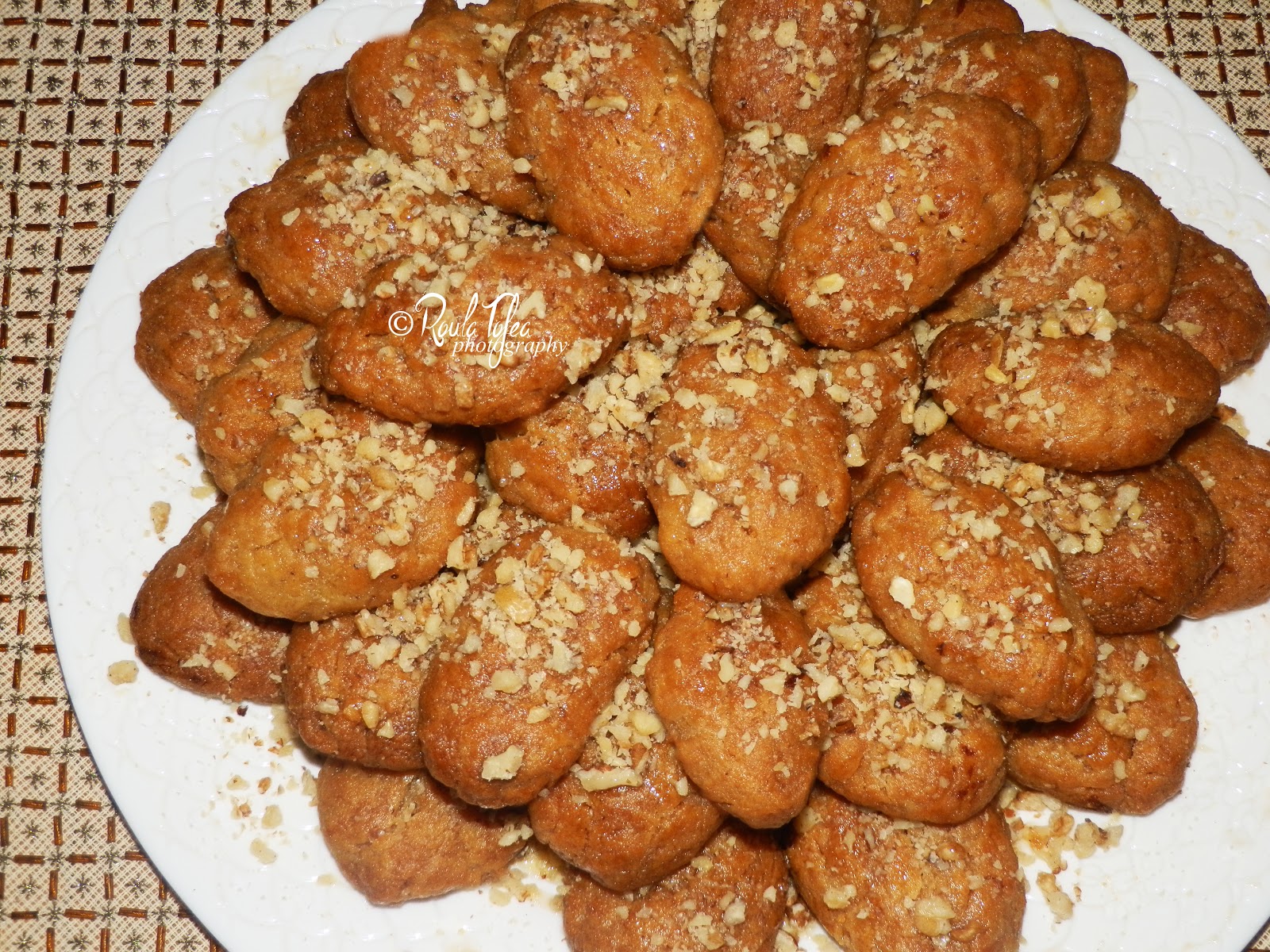 Μελομακάρονα
Βασιλόπιτα
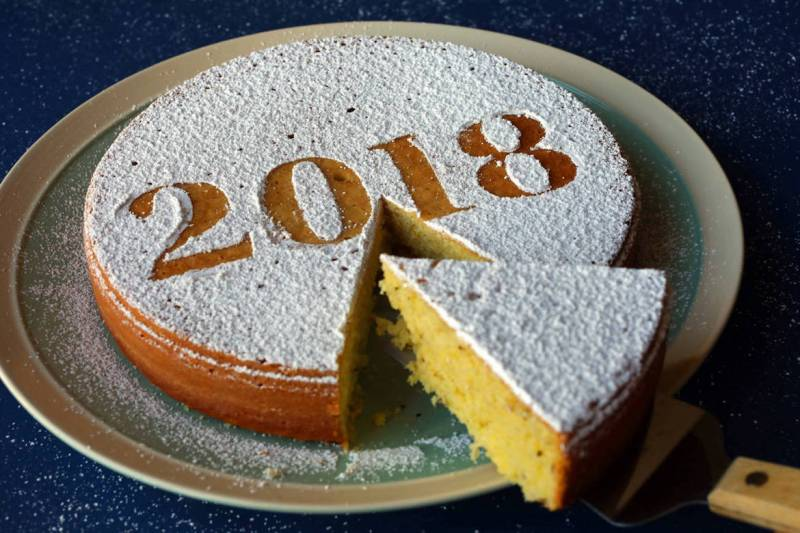